DEMAND DEFINED
What is Demand? 	
	Demand is the different quantities of goods that consumers are willing and able to buy at different prices.
(Ex: You are able to purchase diapers, but if you aren’t willing to buy then there is NO demand).

What is the Law of Demand? 
There is an INVERSE relationship between price and quantity demanded.
Example of Demand
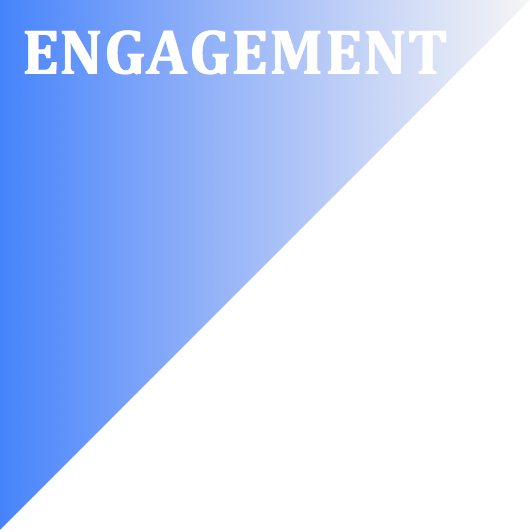 I am willing to sell several A’s in this Economics class. How much will you pay?
Demand Schedule
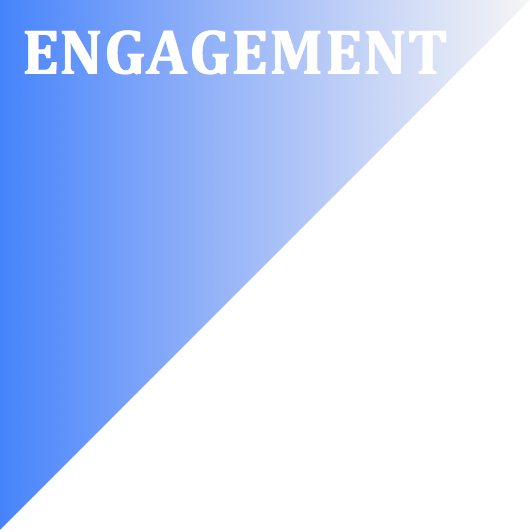 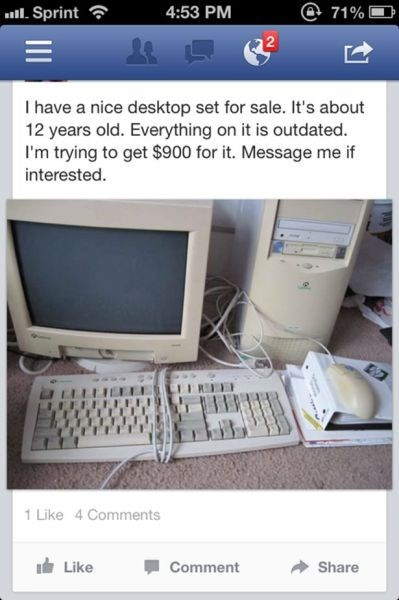 Why does the Law of Demand occur?
The law of demand is the result of three separate behavior patterns that overlap: 
The Substitution effect 
The Income effect
The Law of Diminishing Marginal Utility 
We will define and explain each…
Why does the Law of Demand occur?
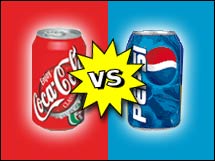 1. The Substitution Effect
If the price goes up for a product, consumers buy less of that product and more of another substitute product (and vice versa).
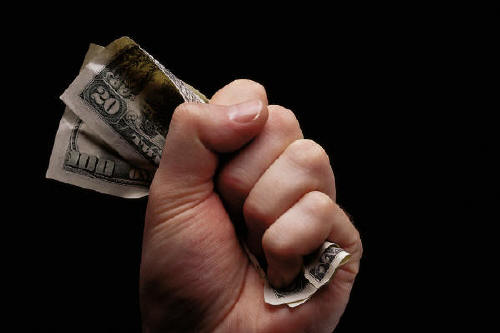 2. The Income Effect
If the price goes down for a product, the purchasing power increases for consumers -allowing them to purchase more.
Why does the Law of Demand occur?
3. Law of Diminishing Marginal Utility
Utility = Satisfaction
We buy goods because we get utility from them
The law of diminishing marginal utility states that as you consume anything, the additional satisfaction that you will receive will eventually start to decrease.
In other words, the more you buy of ANY GOOD the less satisfaction you get from each new unit consumed.
Discussion Questions:
What does this have to do with the Law of Demand?
How does this effect the pricing of businesses?
Graphing Demand
The Demand Curve
A demand curve is a graphical representation of a demand schedule.
The demand curve is downward sloping showing the inverse relationship between price (on the y-axis) and quantity demanded (on the x-axis).
When reading a demand curve, assume all outside factors, such as income, are held constant. (This is called ceteris paribus)
Let’s draw a new demand curve for milk…
GRAPHING DEMAND
Price of Milk
Demand Schedule
Draw this large in your notes
$5


4


3


2


1
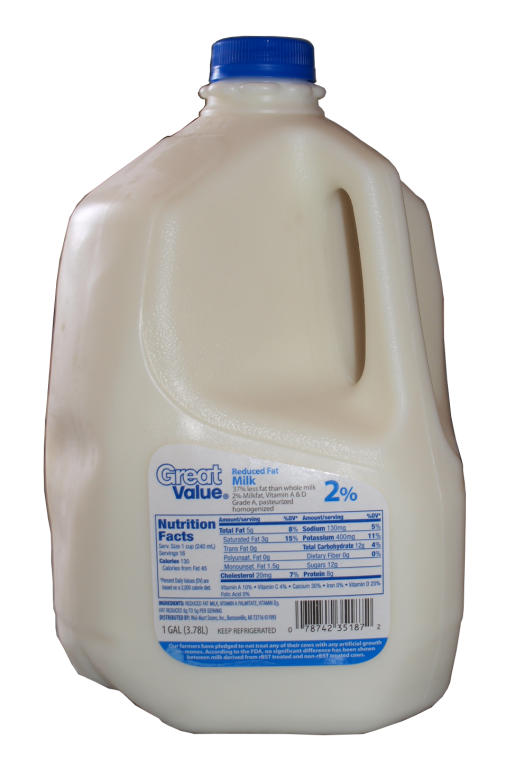 Q
10     20     30     40     50     60     70     80
Quantity of Milk
GRAPHING DEMAND
Price of Milk
Demand Schedule
$5


4


3


2


1
Demand
Q
10     20     30     40     50     60     70     80
Quantity of Milk
Where do you get the Market Demand?
Billy
Jean
Other Individuals
Market
P
P
P
P
$3
$3
$3
$3
D
D
D
D
Q
Q
Q
Q
3
2
25
30
Demand Review
What are the two key aspects of the definition of demand?
What is the Law of Demand?
Give an example of the substitution effect.
Give an example of the income effect.
Give an example of the law of diminishing marginal utility.
Explain how the law of diminishing marginal utility causes the law of demand.
How do you determine the MARKET demand for a particular good?
Name 10 fast food places.
12
Shifts in Demand
A shift means that at the same prices, more people are willing and able to purchase that good.
This is a change in demand, not a change in quantity demanded!
PRICE DOESN’T SHIFT THE CURVE
13
Change in Demand
Price of Milk
Demand Schedule
What if milk 
makes you smarter?
$5


4


3


2


1
Demand
Q
10     20     30     40     50     60     70     80
Quantity of Milk
14
Change in Demand
Price of Milk
Demand Schedule
What if milk 
makes you smarter?
$5


4


3


2


1
Demand
Q
10     20     30     40     50     60     70     80
Quantity of Milk
15
Change in Demand
Price of Milk
Demand Schedule
$5


4


3


2


1
Demand
Q
10     20     30     40     50     60     70     80
Quantity of Milk
16
Change in Demand
Price of Milk
Demand Schedule
Increase in Demand
Prices didn’t change but people want MORE Milk
$5


4


3


2


1
D1
Demand
Q
10     20     30     40     50     60     70     80
Quantity of Milk
17
Change in Demand
Price of Milk
Demand Schedule
What if milk 
causes baldness?
$5


4


3


2


1
Demand
Q
10     20     30     40     50     60     70     80
Quantity of Milk
18
Change in Demand
Price of Milk
Demand Schedule
What if milk 
causes baldness?
$5


4


3


2


1
Demand
Q
10     20     30     40     50     60     70     80
Quantity of Milk
19
Change in Demand
Price of Milk
Demand Schedule
$5


4


3


2


1
Demand
Q
10     20     30     40     50     60     70     80
Quantity of Milk
20
Change in Demand
Price of Milk
Demand Schedule
$5


4


3


2


1
Decrease in Demand
Prices didn’t change but people want LESS Milk
D2
Demand
Q
10     20     30     40     50     60     70     80
Quantity of Milk
21
Change in Qd vs. Change in Demand
There are two ways to increase quantity from 10 to 20
Price of Milk
P
A to B is a change in quantity demanded (due to a change in price)
A to C is a change in demand (shift in the curve)
A
C
$3


$2
B
D2
D1
Q Milk
10               20
Quantity of Milk
Change in Demand
Price of Milk
Demand Schedule
What happens to 
the demand for milk if
the price of milk 
goes up?
$5


4


3


2


1
NOTHING!
The demand stays the same
Demand
Q
10     20     30     40     50     60     70     80
Quantity of Milk
23
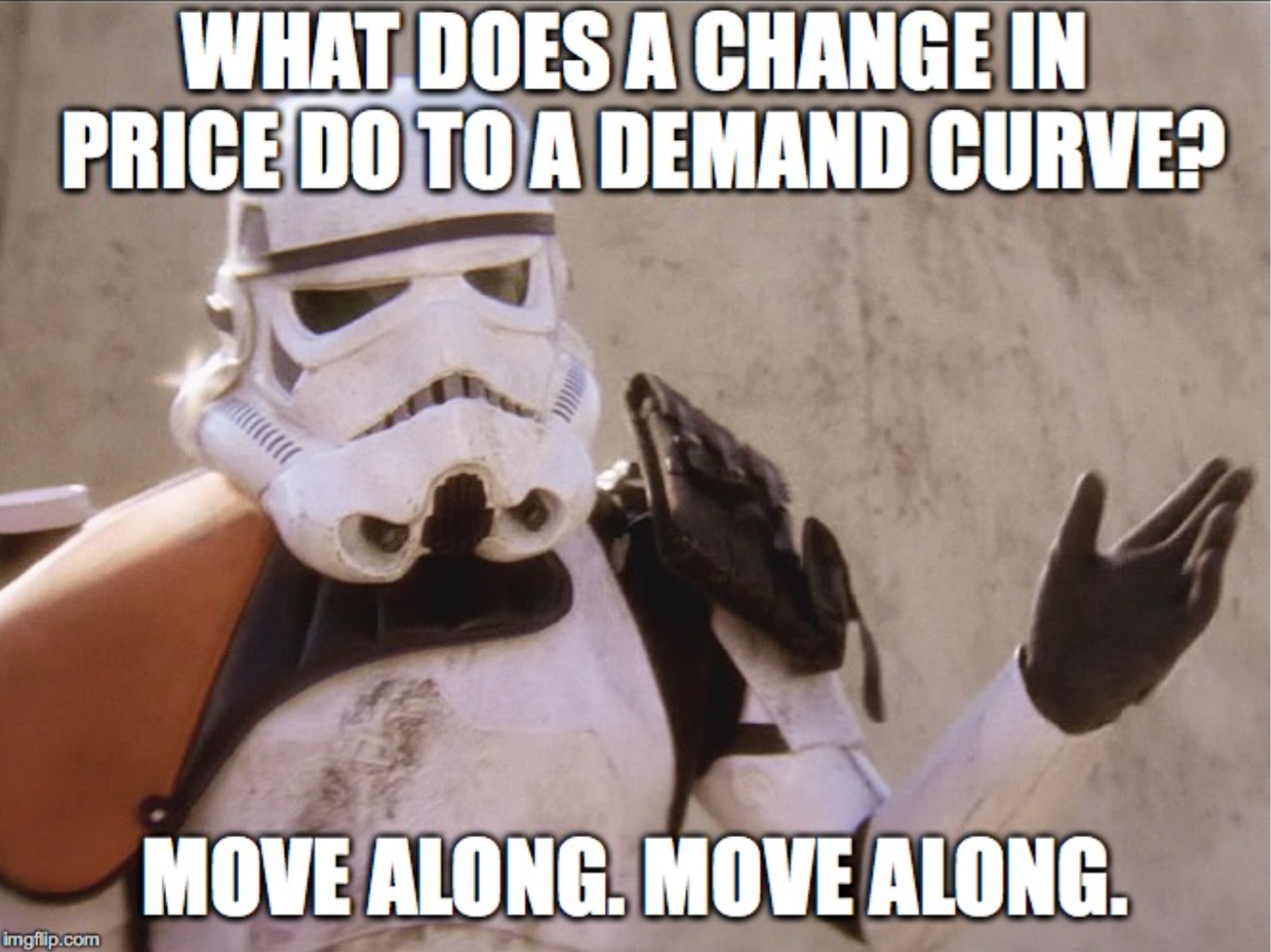 24
What Causes a Shift in Demand?
5 Shifters (Determinants) of Demand:

Tastes and Preferences
Number of Consumers
Price of Related Goods
Income
Future Expectations

Changes in PRICE don’t shift the curve. It only causes movement along the curve.
25
Prices of Related Goods
The demand curve for one good can be affected by a change in the price of ANOTHER related good.
Substitutes are goods used in place of one another.  
Ex: If price of Pepsi falls, demand for coke will…
If the price of one increases, the demand for the other will increase (or vice versa).
2.  Complements are two goods that are bought and used together.  
Ex: If price of hot dogs falls, demand for hot dog buns will... 
If the price of one increase, the demand for the other will fall (or vice versa).
26
Substitutes or Complements?
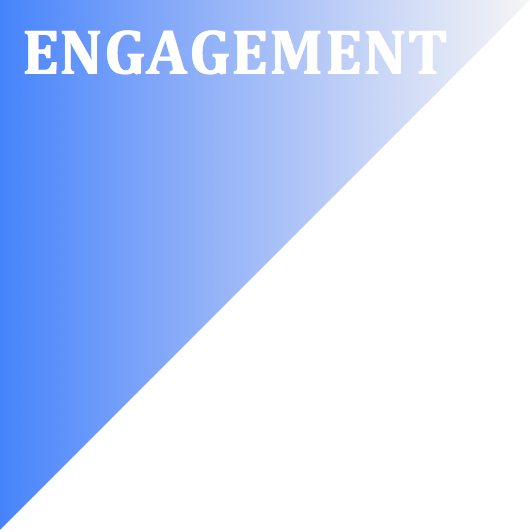 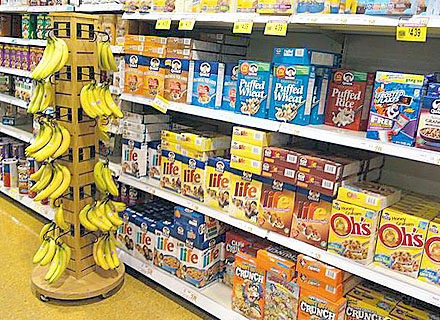 27
Substitutes
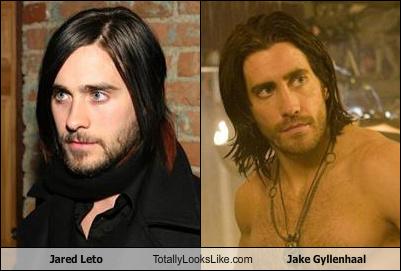 28
Substitutes
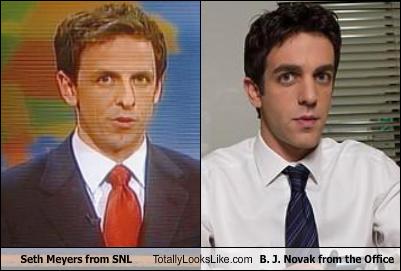 29
Substitutes
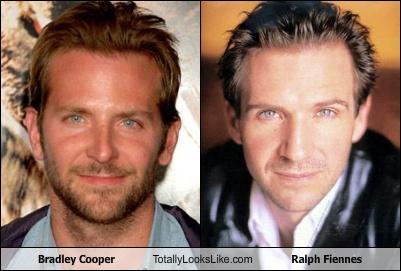 30
Substitutes
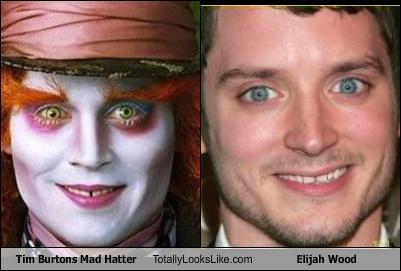 31
Substitutes
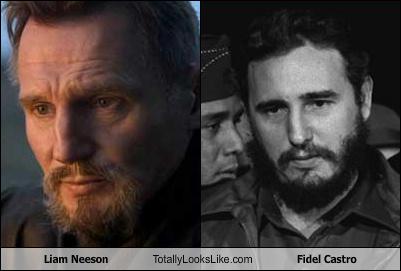 32
Substitutes
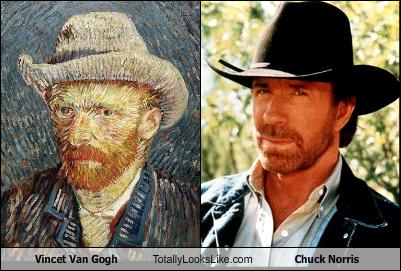 33
Substitutes
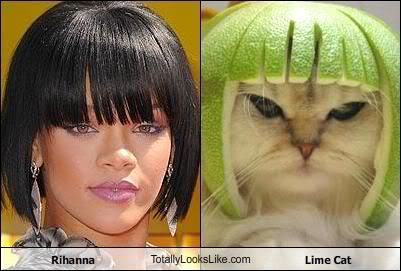 34
Substitutes
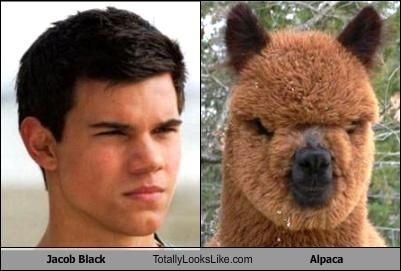 35
Complements
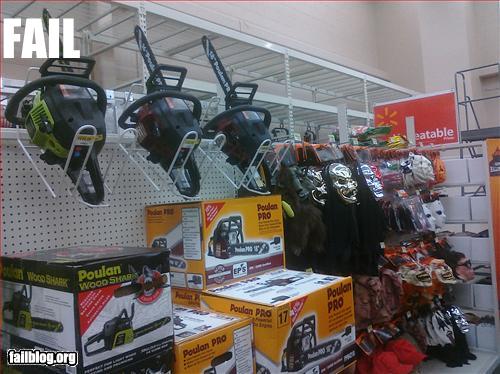 36
Income
The incomes of consumer change the demand, but how depends on the type of good.
Normal Goods 
Ex: Luxury cars, seafood, jewelry, homes
As income increases, demand increases
As income falls, demand falls
2.  Inferior Goods  
Ex: Top Ramen, used cars, used clothes   
As income increases, demand falls
As income falls, demand increases
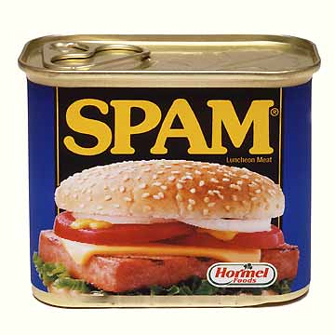 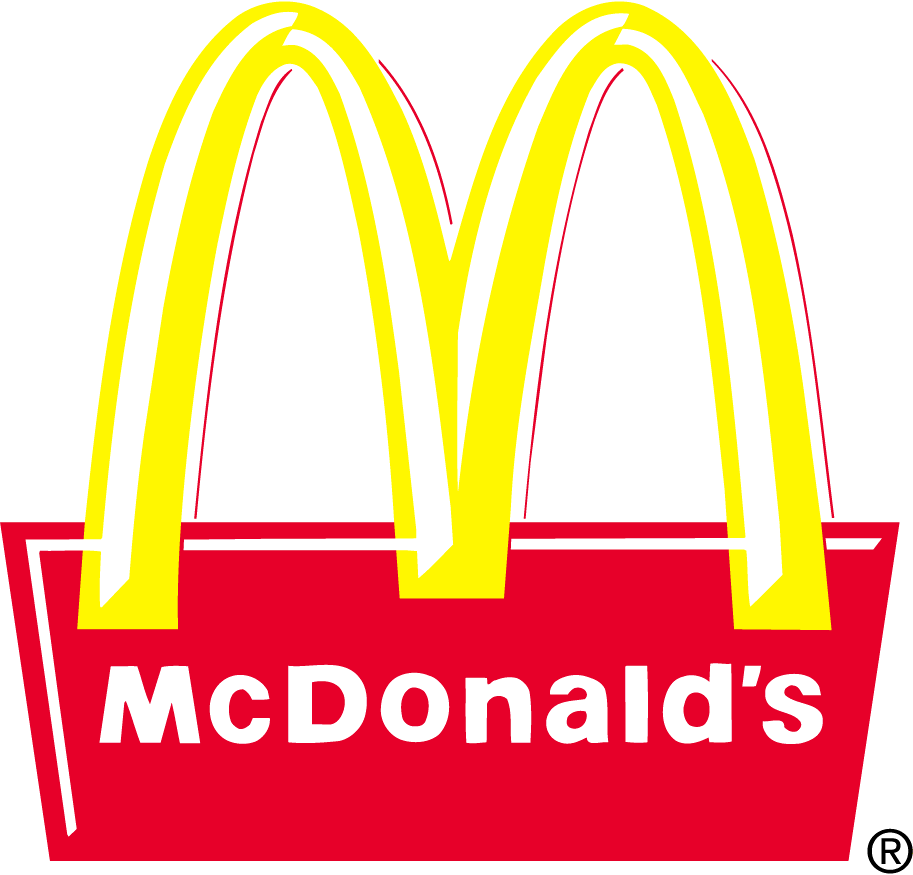 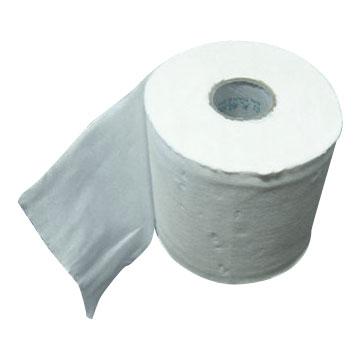 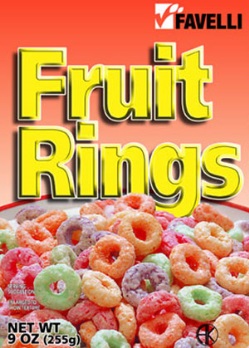 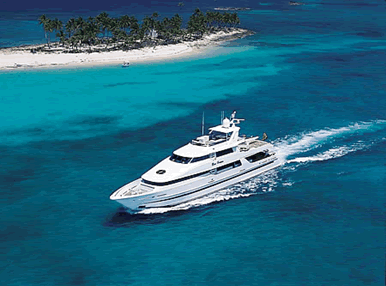 37
Inferior Goods
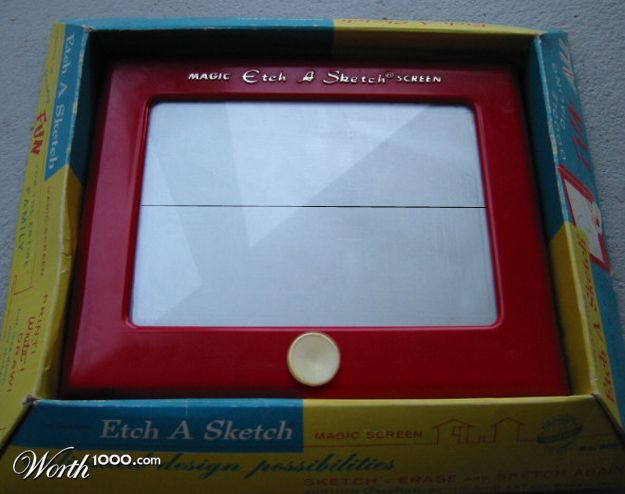 38